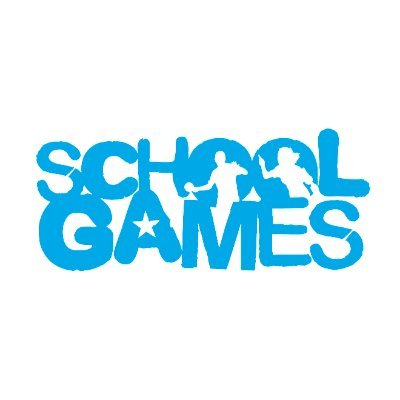 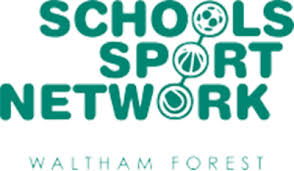 KS2
Primary at home challenges
Gym 3: Balances 
Try each balance below holding them for 3 seconds each. Now try again, can you hold them for 5 seconds this time?






Can you think of any other balances?
GOOD LUCK!
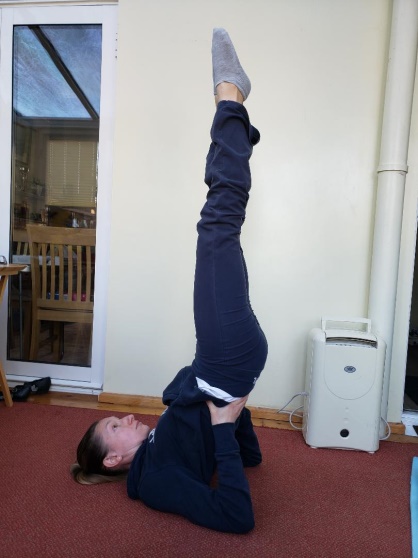 Shoulder Stand
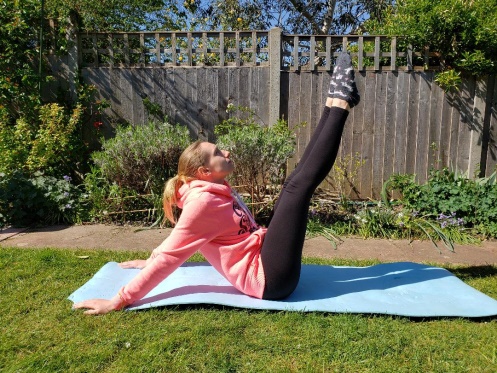 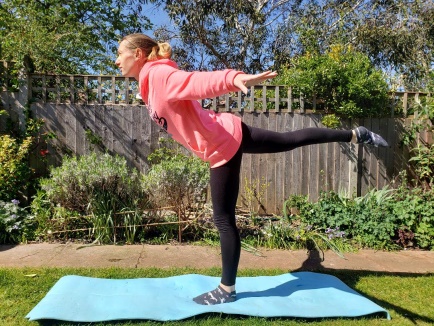 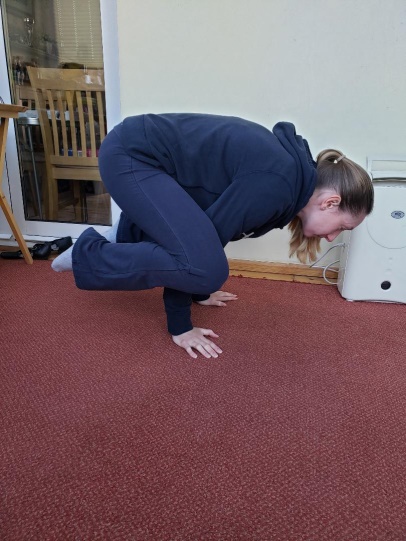 Frog Balance
Arabesque
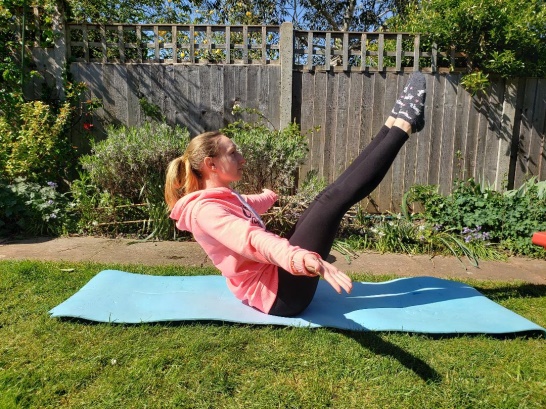 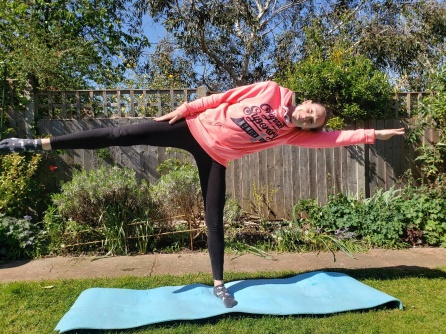 Can you do an arabesque and the T balance on the other leg?
V-Sit (with or without hands)
T Balance
Can you challenge a family member?
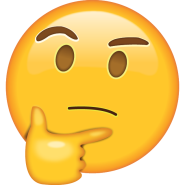